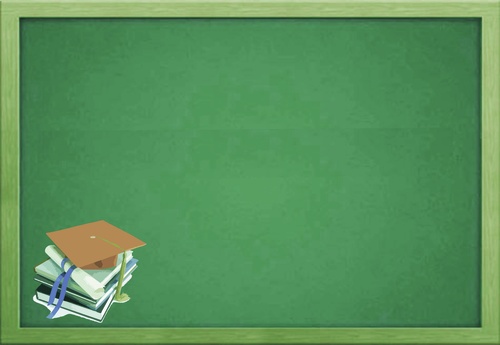 Закрепление изученного
Чтобы открыть тренажёр, 
нажми на карточку.
26 января.Классная работа.
,,
,,
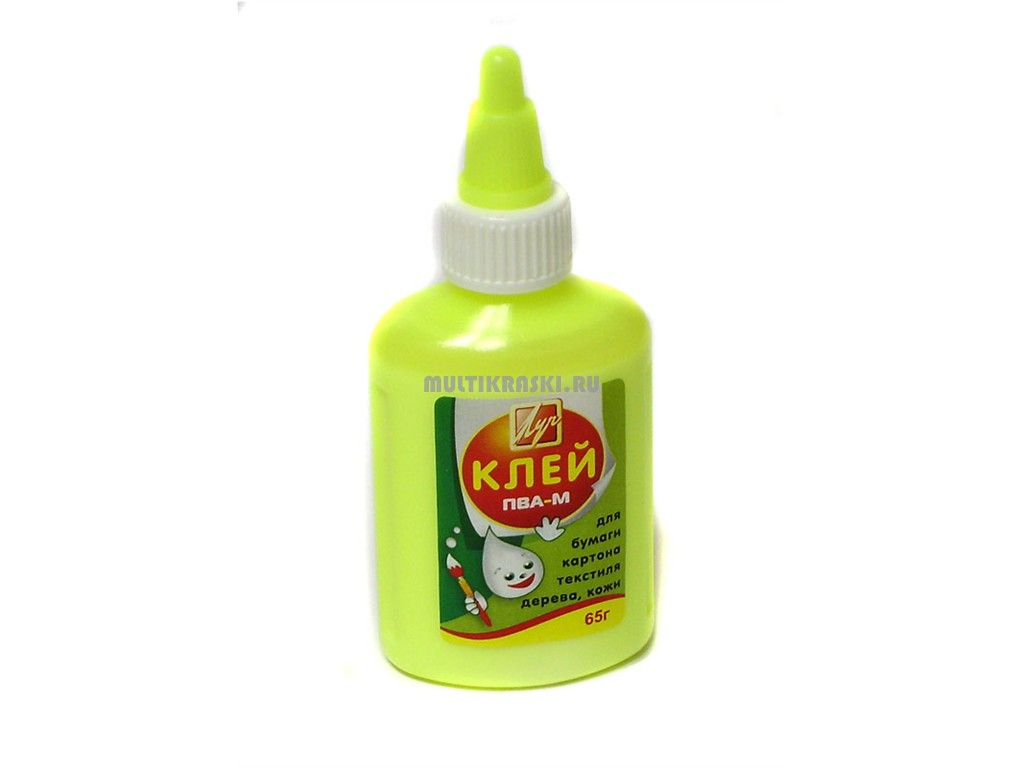 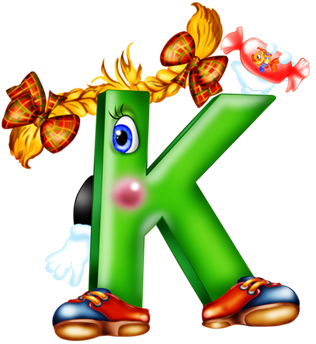 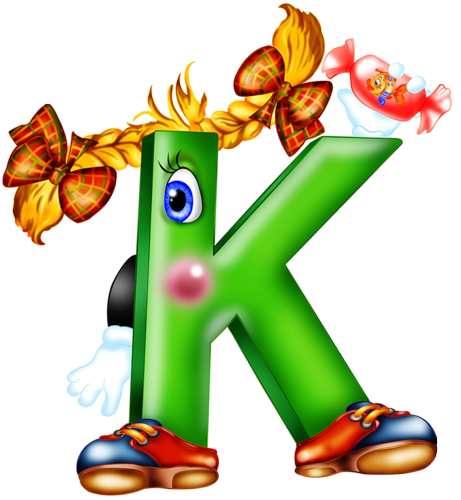 С. 10 № 1, № 2, № 3
«Луна» – 6 ч.
«Марс» – 6 ч.
Запасные – 16 ч.
Всего - ? ч.
Игровые – 14 к.
Запасные - ? на 6 м.
Всего - ? ч
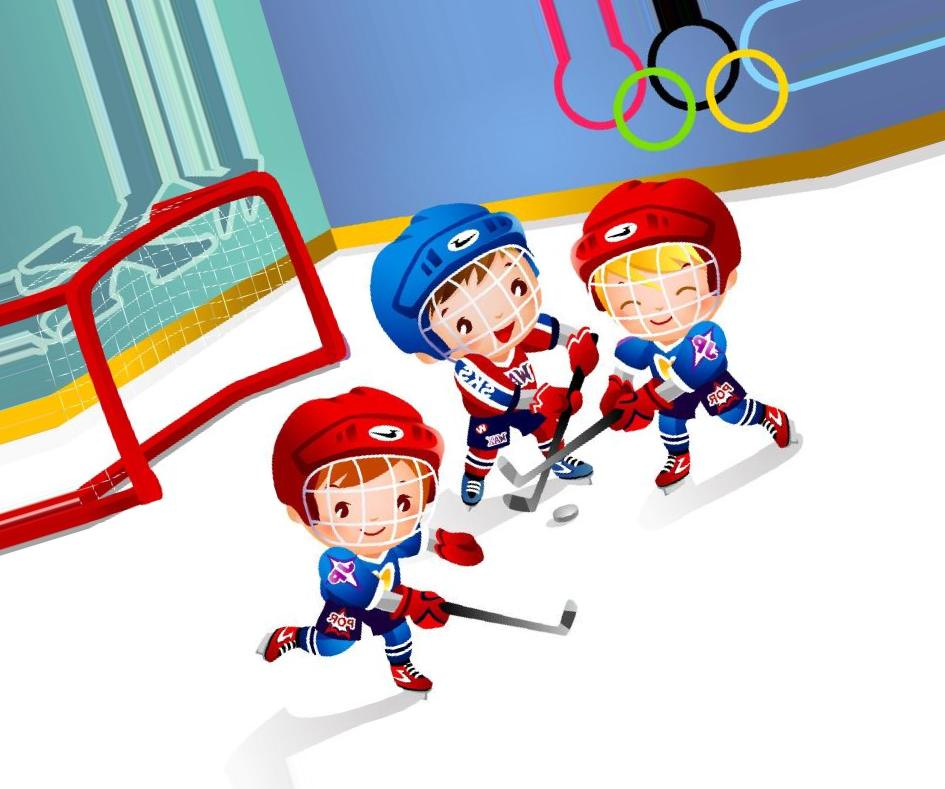 № 5 девочки 1-2 строчкимальчики 3-4 строчки
Самопроверка
                                      12                         92     
8+17 = 25     30 – (6+6) = 18      62 + 30–2 = 90
                                 14                       95
6+28 = 34     40 – (7+7) = 26      20 + 75+5 =100
                                   16                                  23
4+39 = 43      50 – (8+8) = 34     83 – 60+7 = 30
                                    18                   32
63–8 = 55      60  - (9+9) = 42     72 – 40+8 = 40
Устно № 7, № 8, № 9
Домашнее задание 
С. 10 № 4, № 6
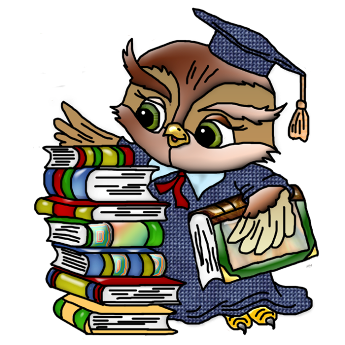